TOP TITLES OF 2021
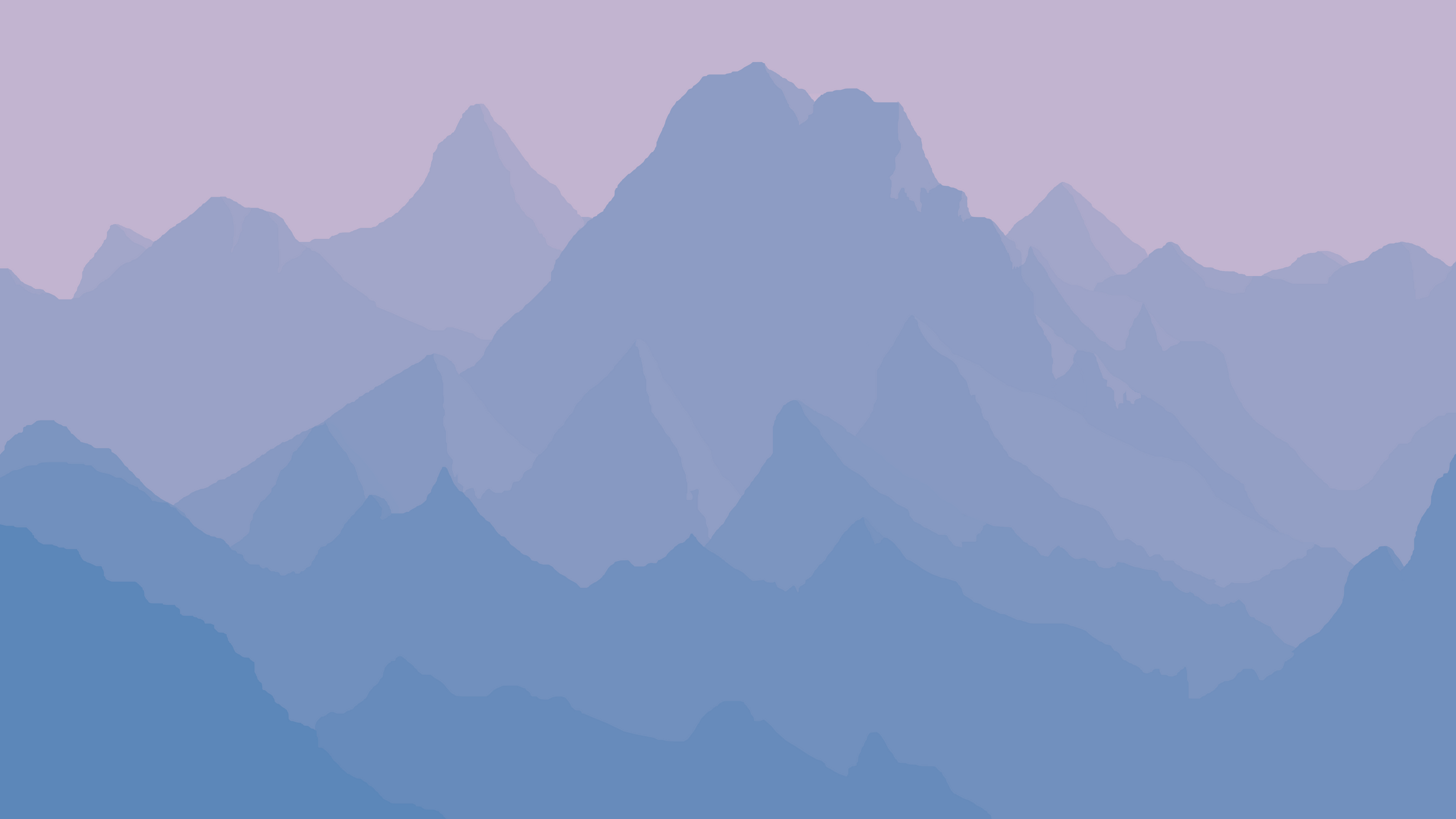 GRANITE SCHOOL LIBRARIES
SR. HIGH
TOP TITLES OF 2021
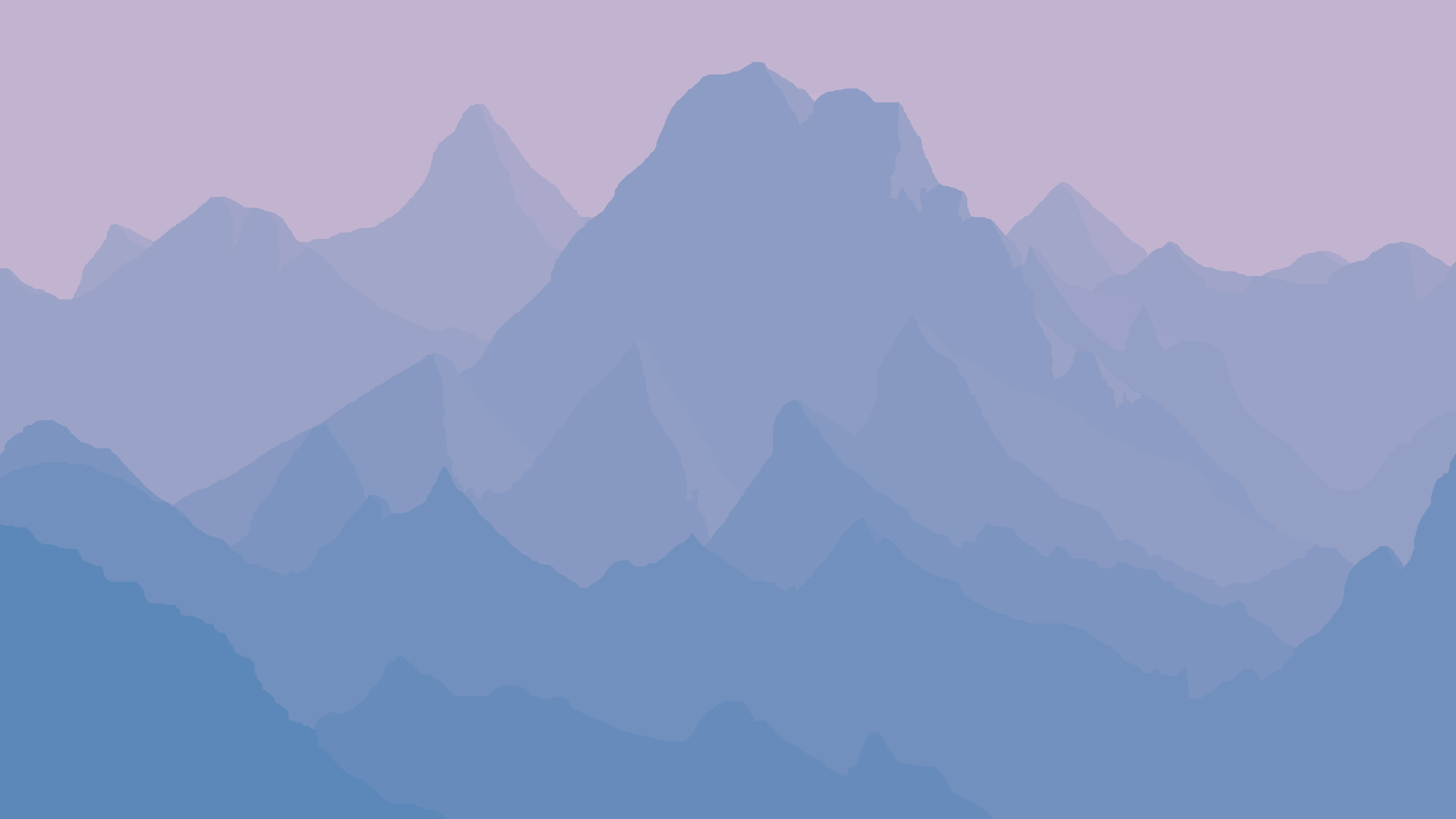 Fiction
GRANITE SCHOOL LIBRARIES * SR. HIGH
Most popular titles published in 2020 or 2021 based on library checkouts.
Visit toptitles.granitemedia.org for more information.
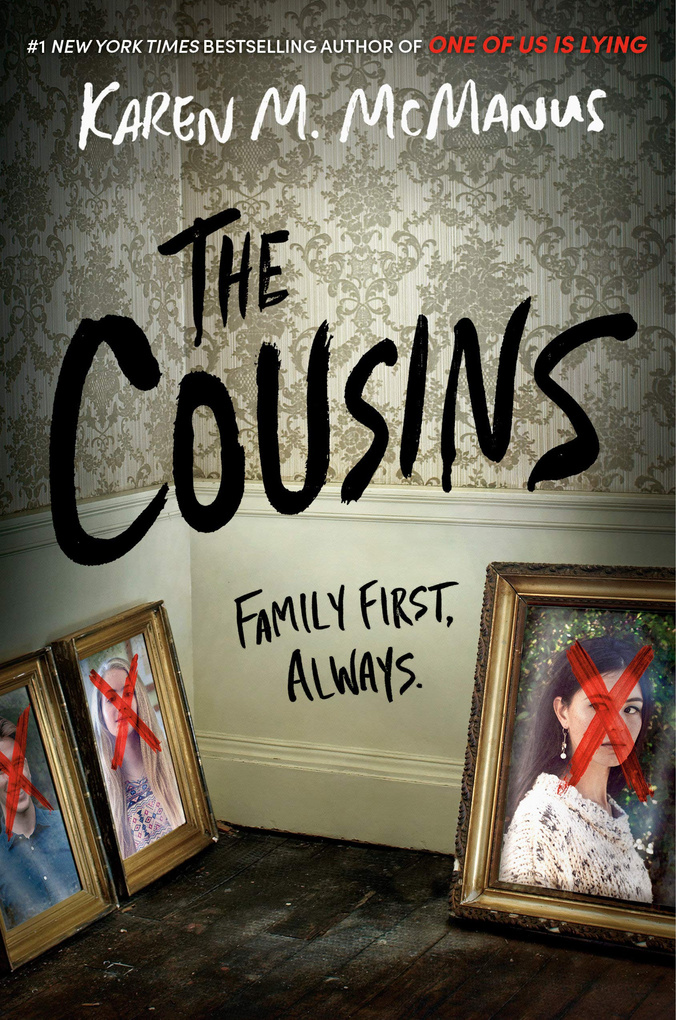 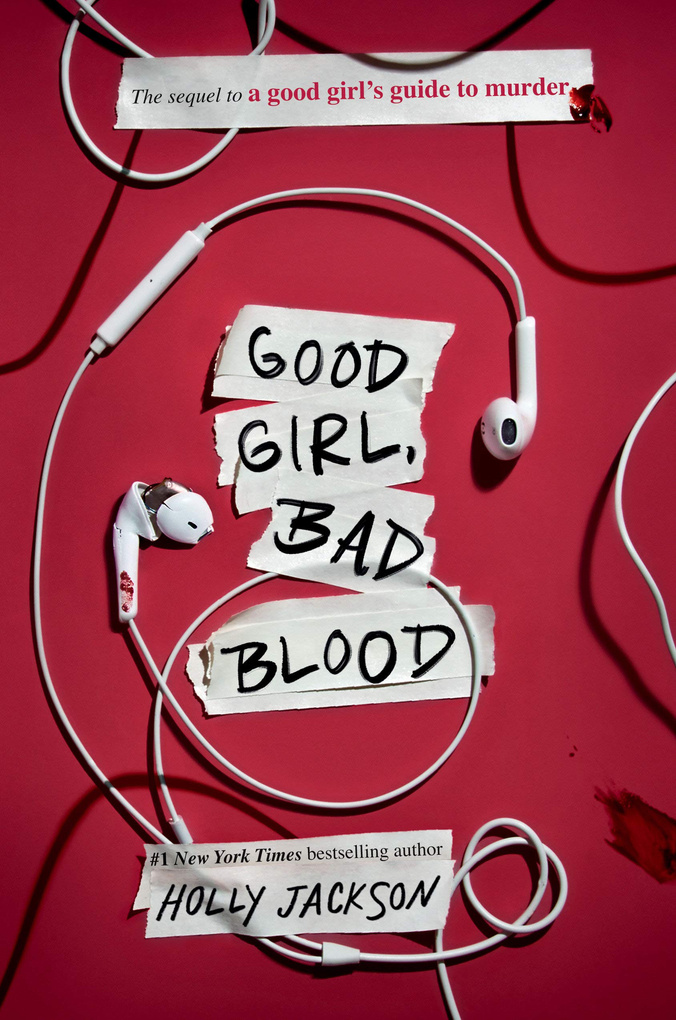 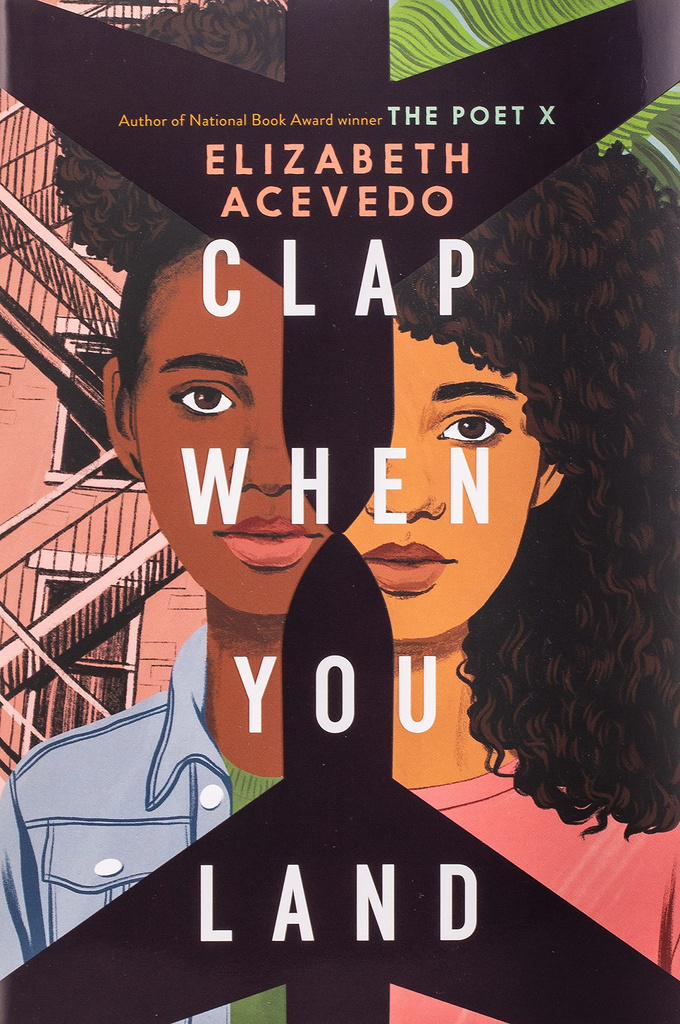 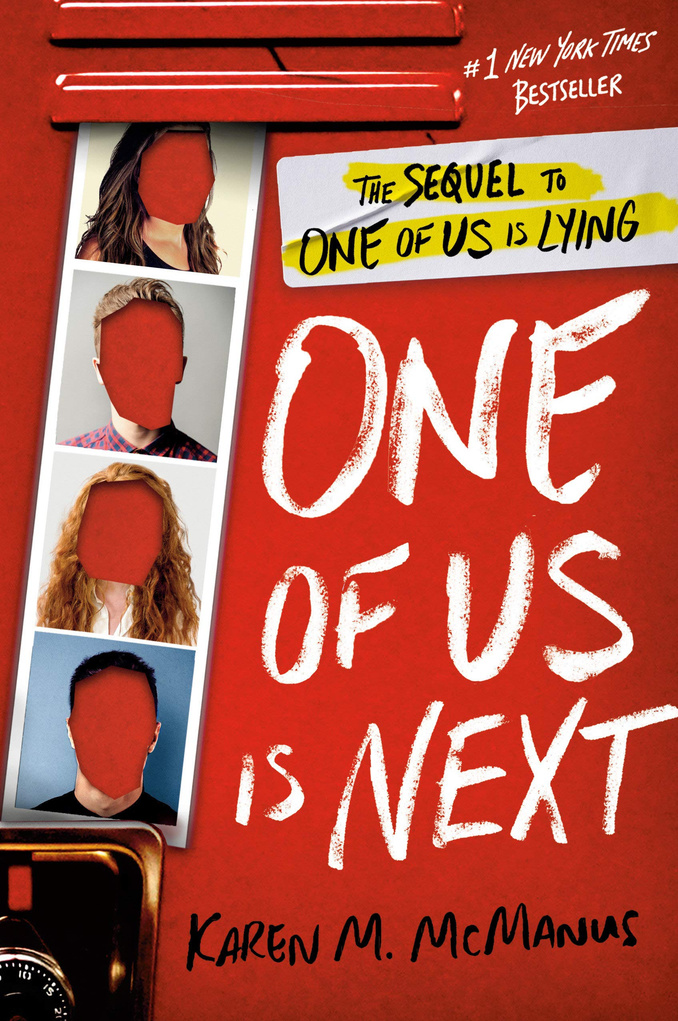 TOP TITLES OF 2021
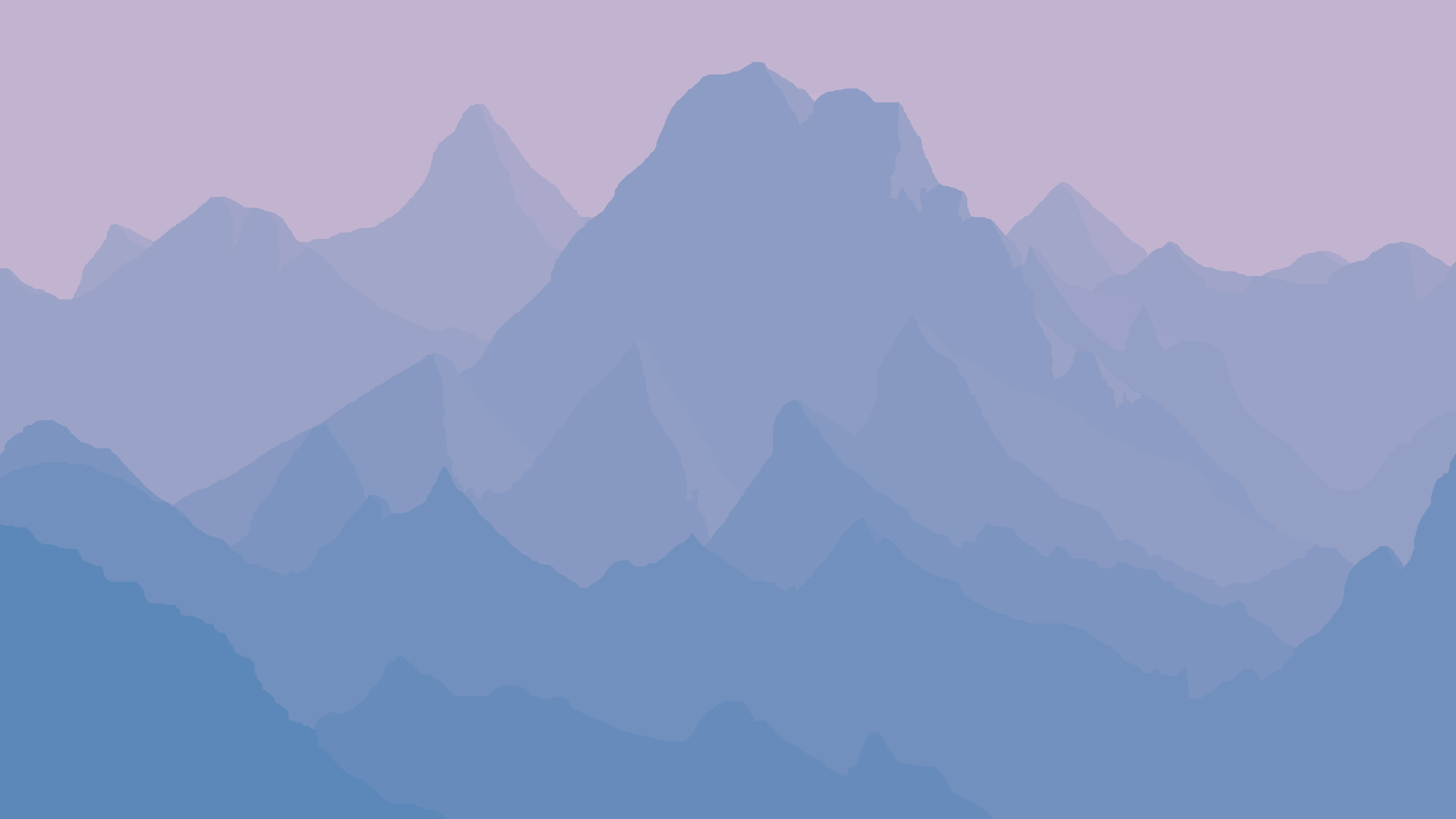 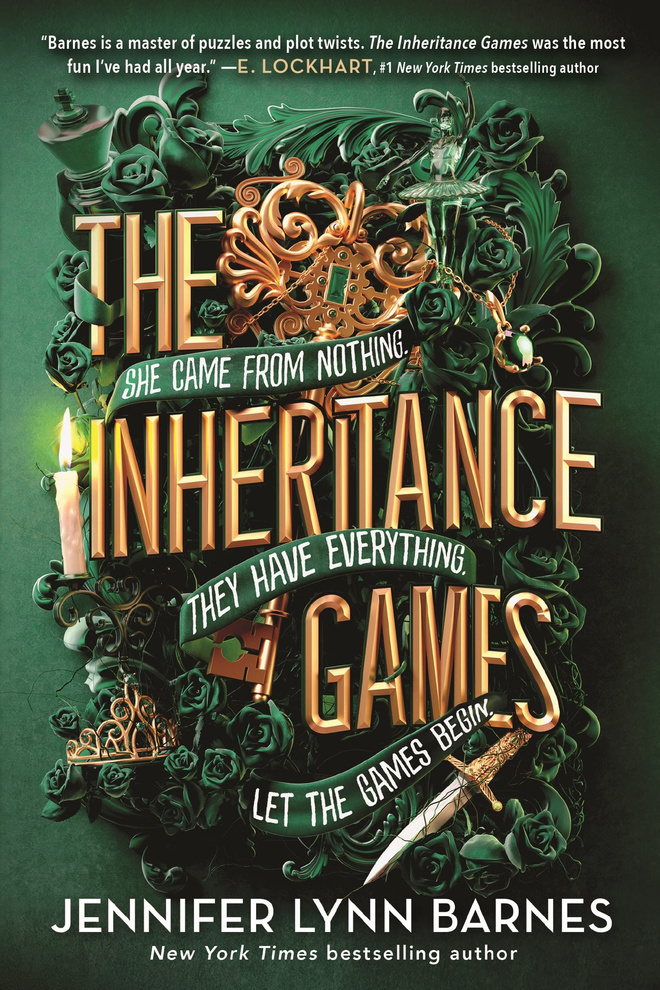 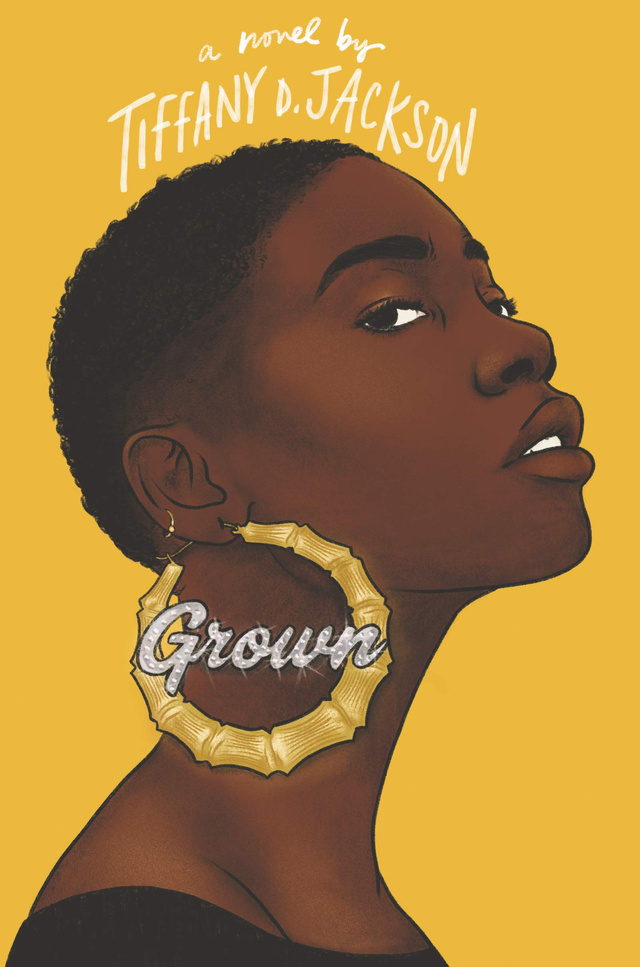 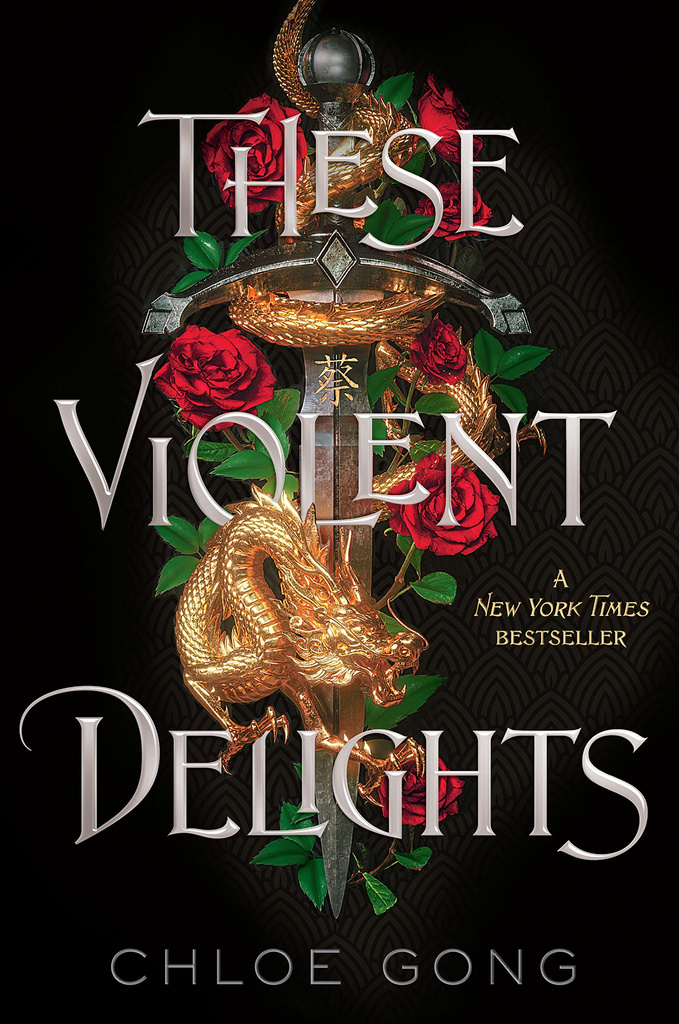 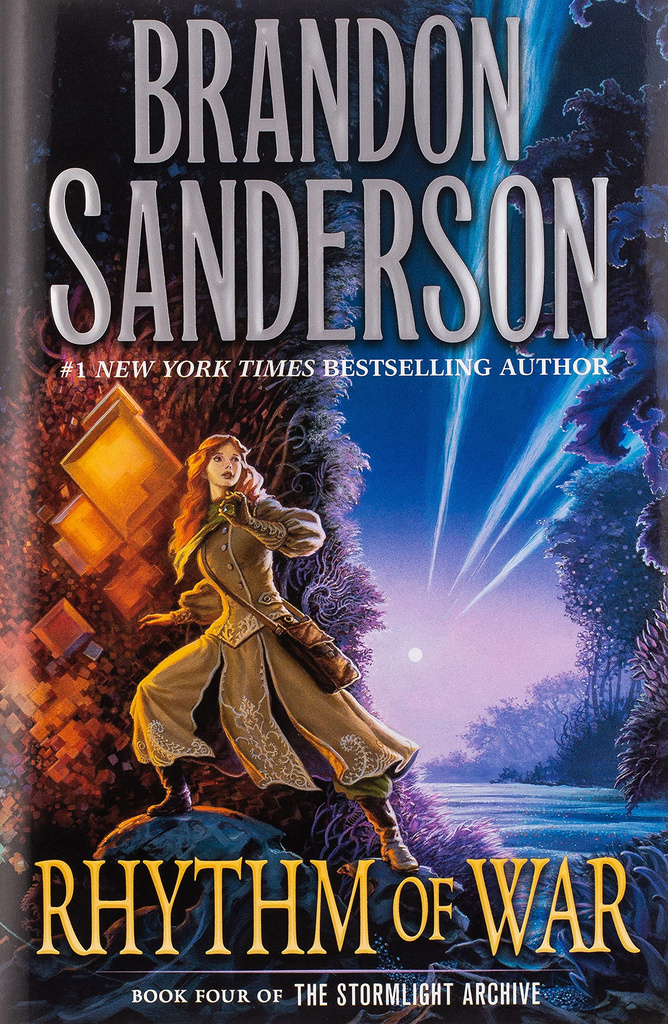 Fiction
GRANITE SCHOOL LIBRARIES * SR. HIGH
Most popular titles published in 2020 or 2021 based on library checkouts.
Visit toptitles.granitemedia.org for more information.
TOP TITLES OF 2021
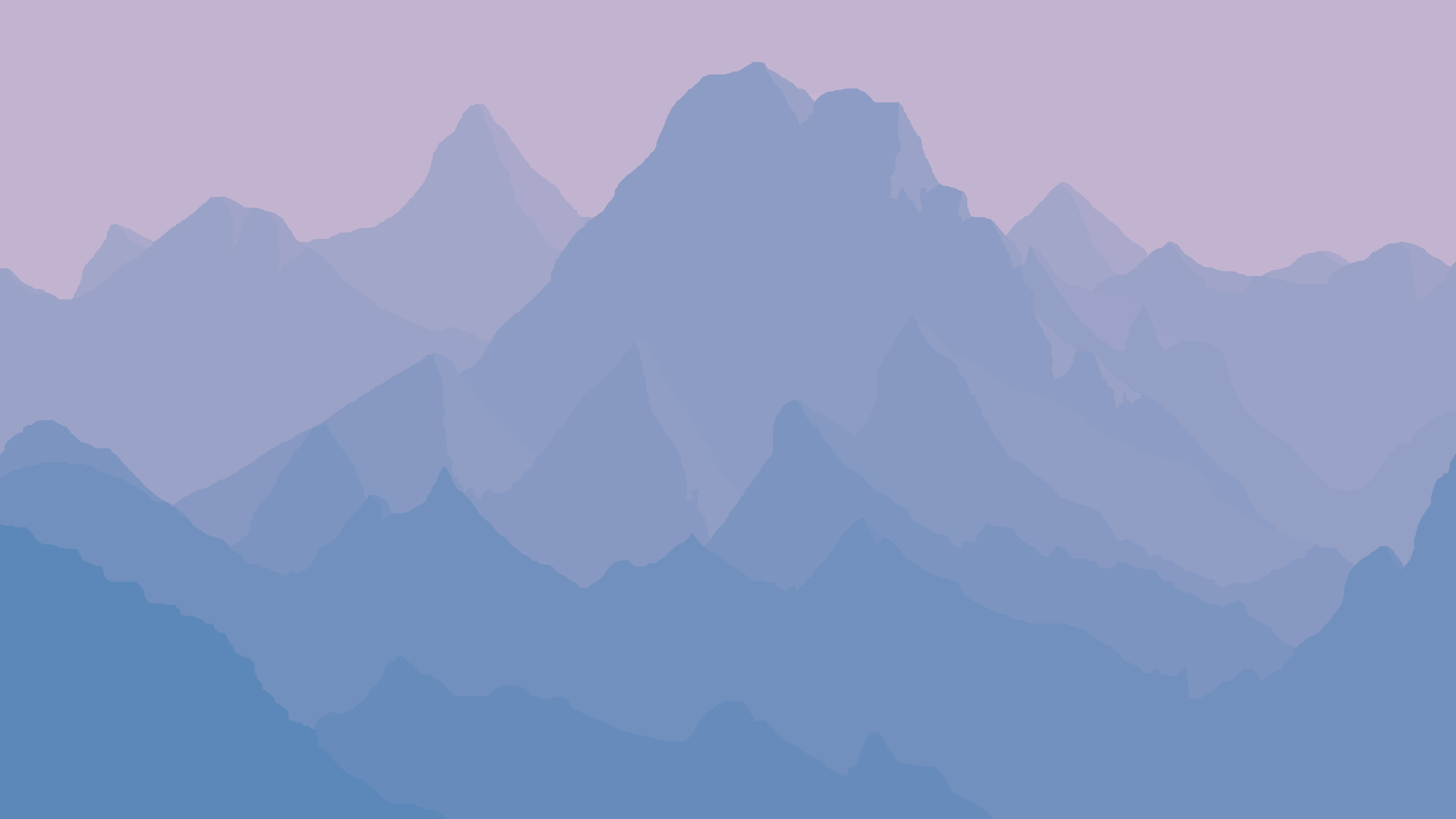 Fiction
GRANITE SCHOOL LIBRARIES * SR. HIGH
Most popular titles published in 2020 or 2021 based on library checkouts.
Visit toptitles.granitemedia.org for more information.
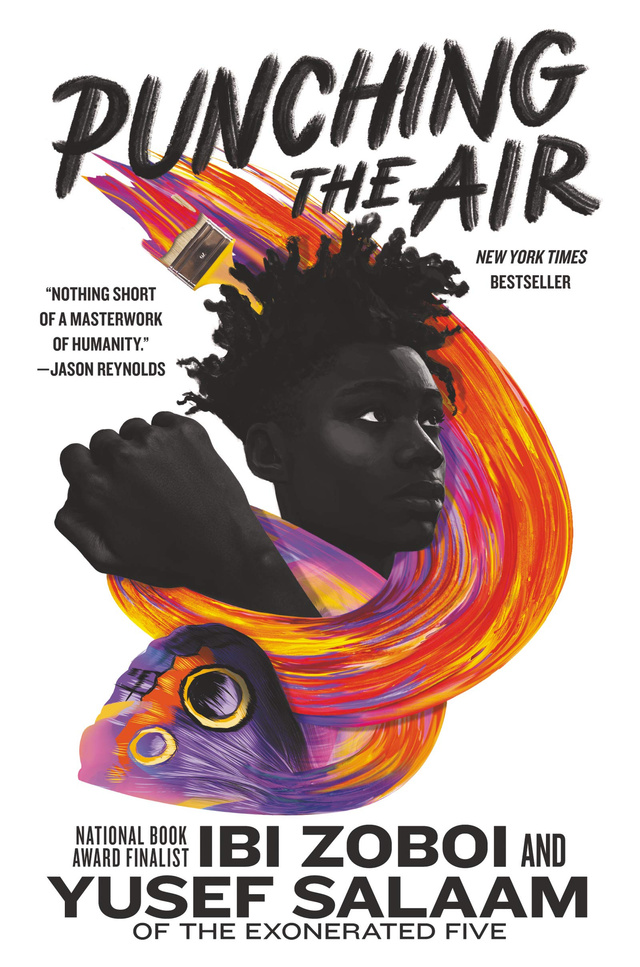 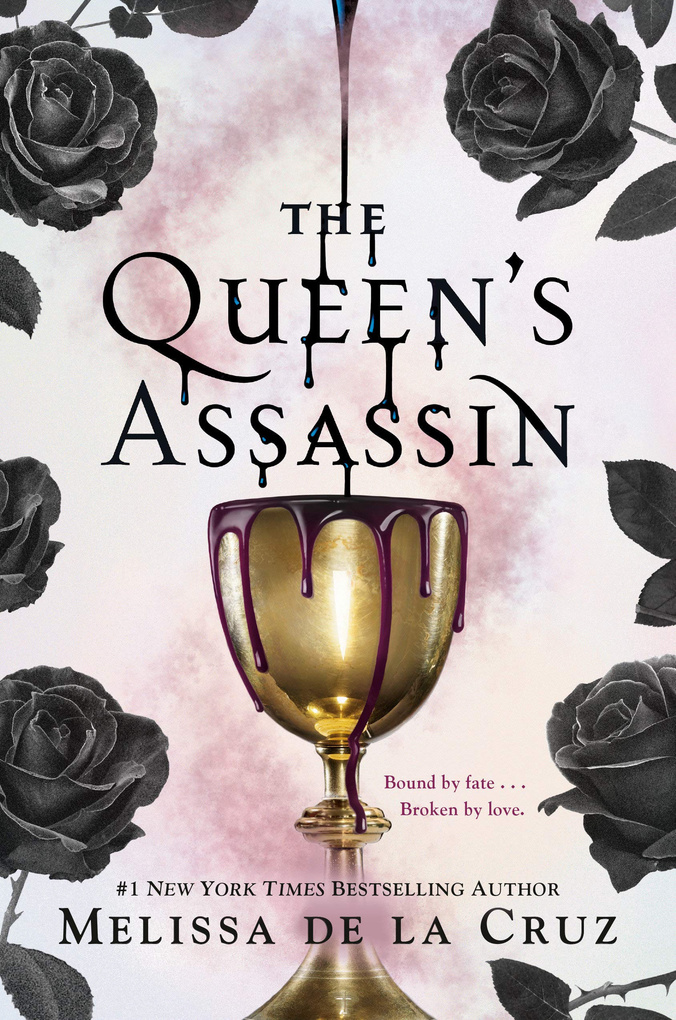 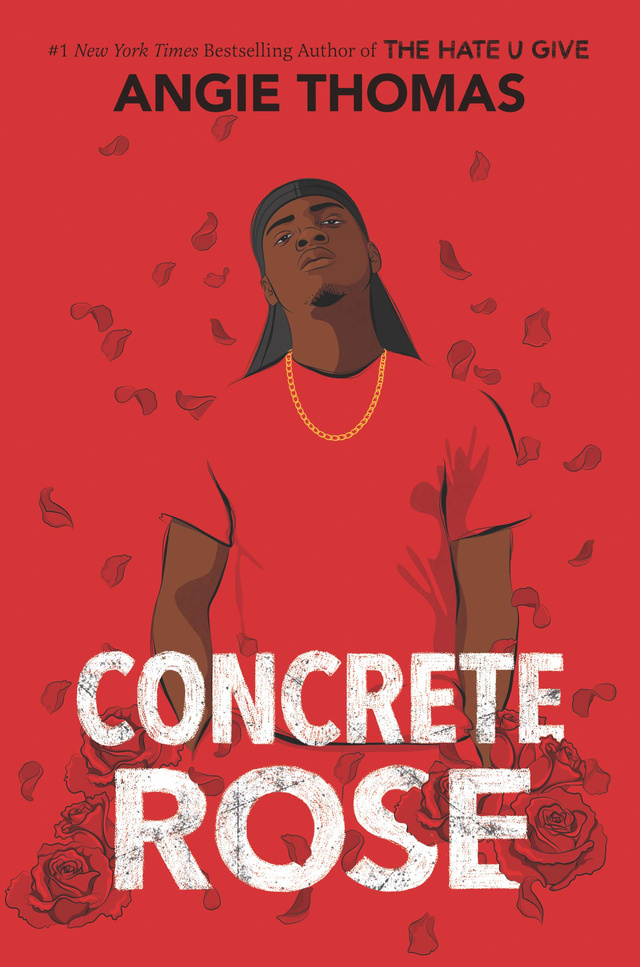 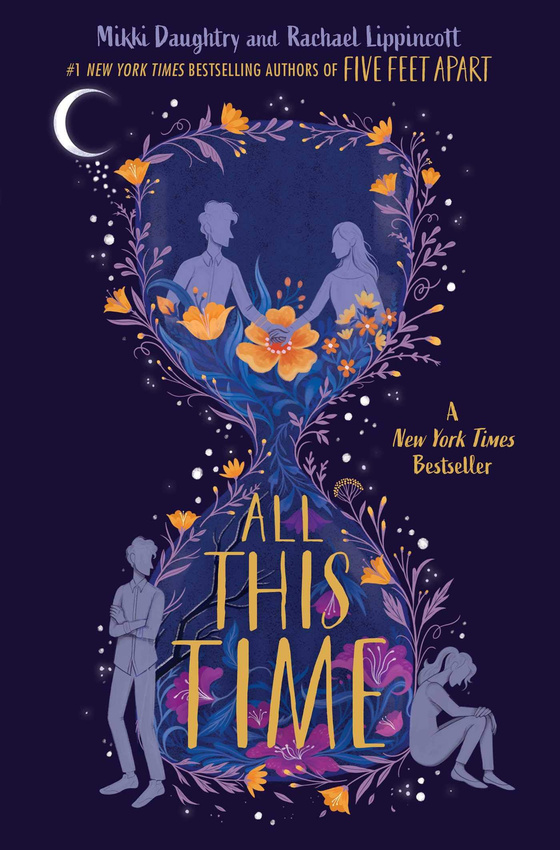 TOP TITLES OF 2021
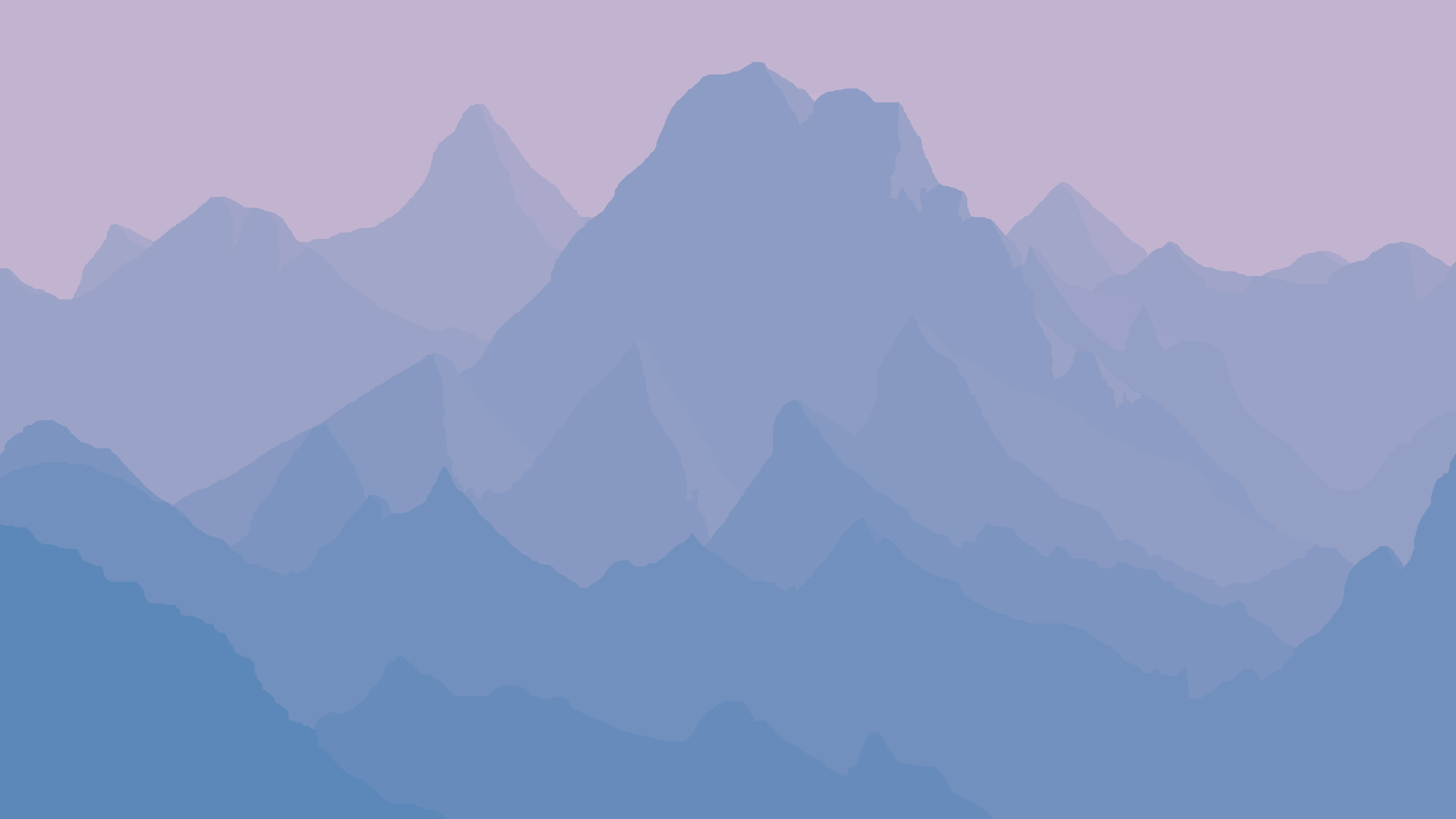 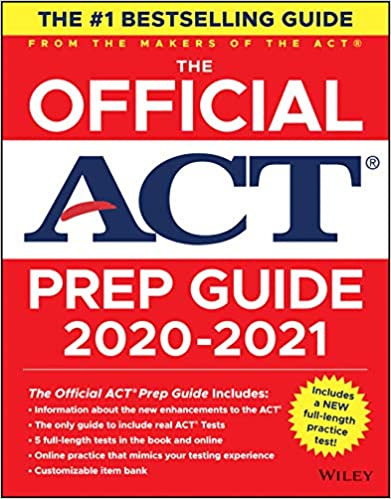 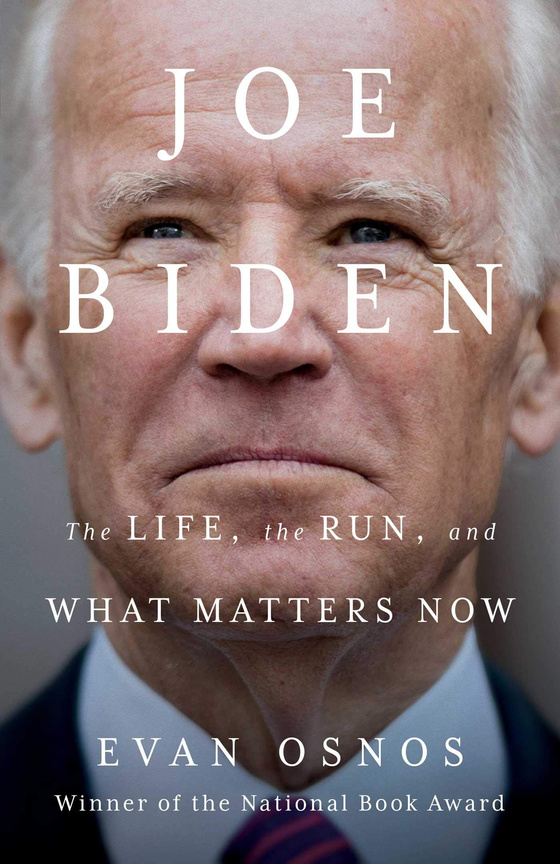 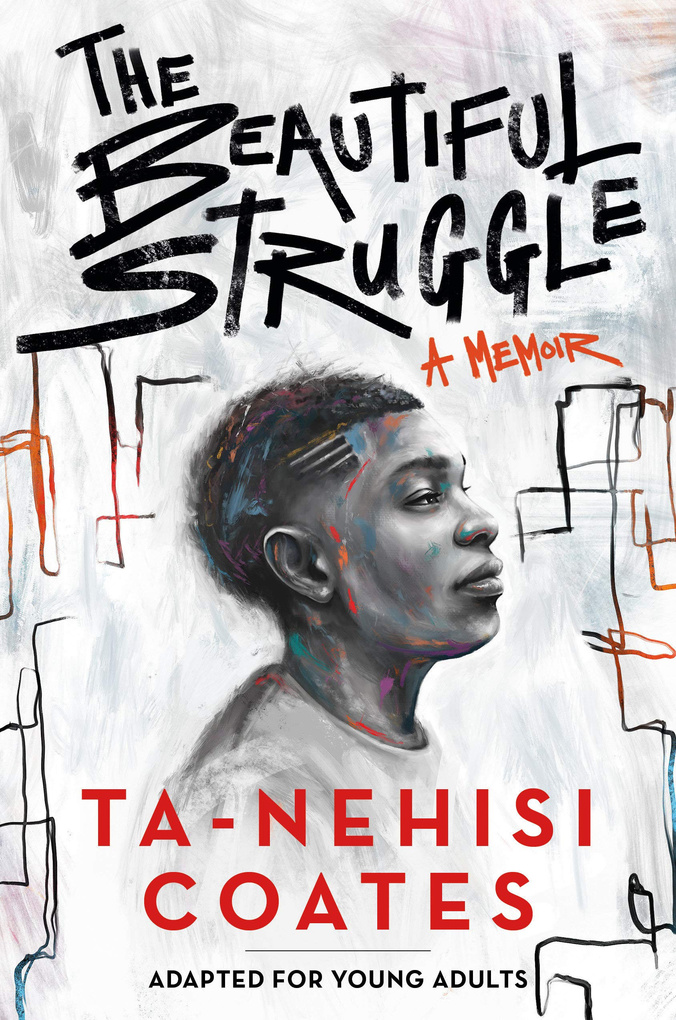 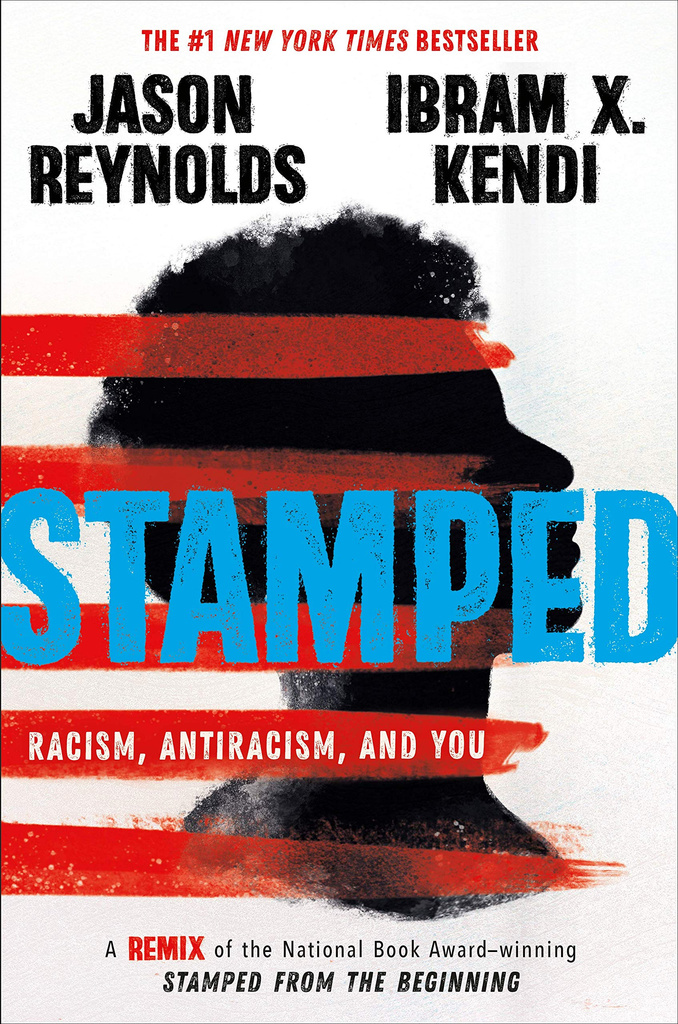 Nonfiction
GRANITE SCHOOL LIBRARIES * SR. HIGH
Most popular titles published in 2020 or 2021 based on library checkouts.
Visit toptitles.granitemedia.org for more information.
TOP TITLES OF 2021
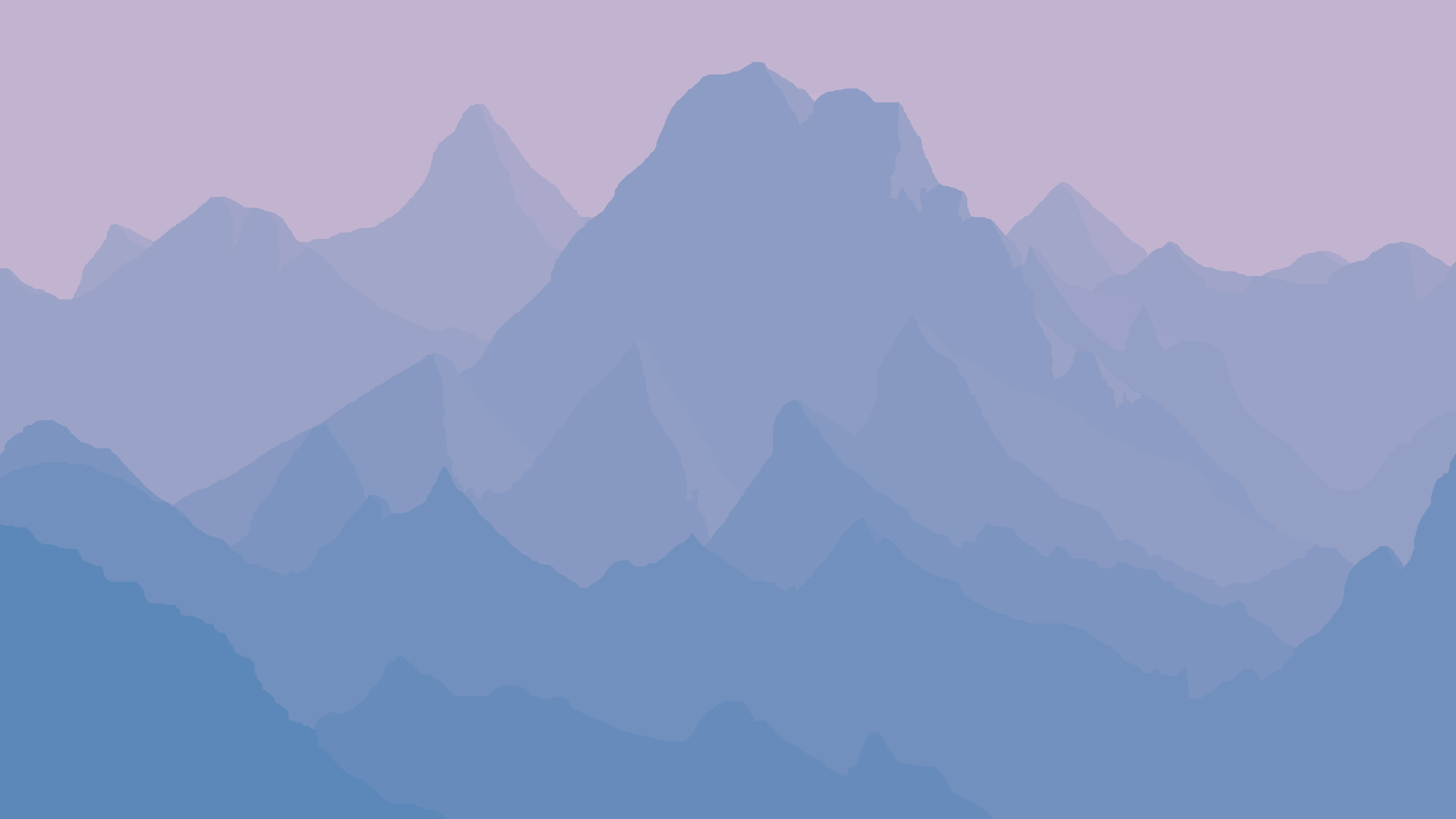 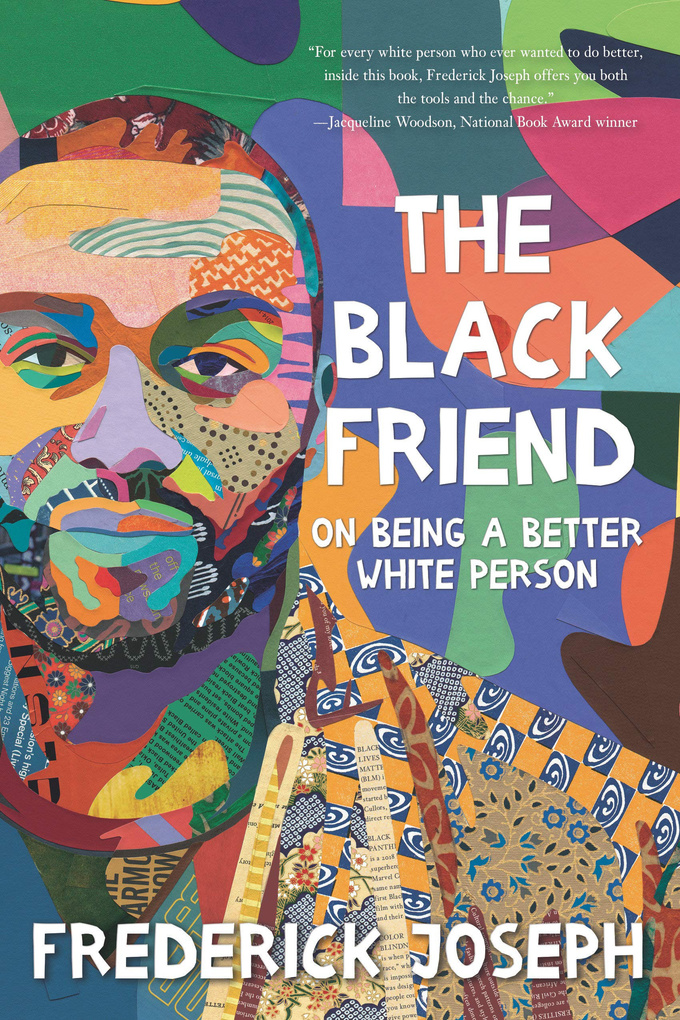 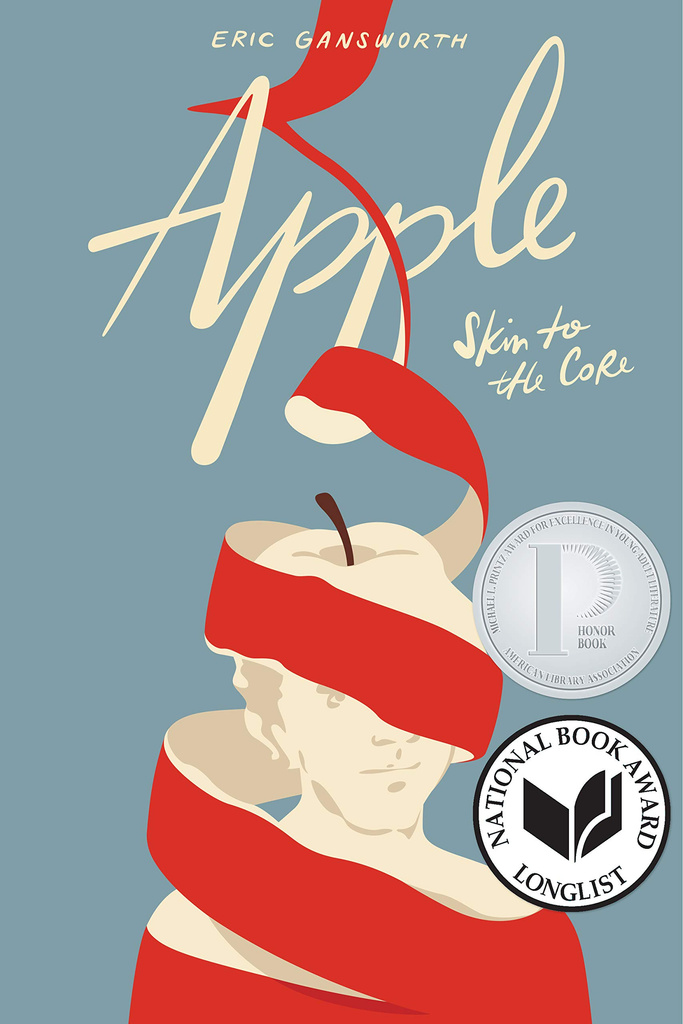 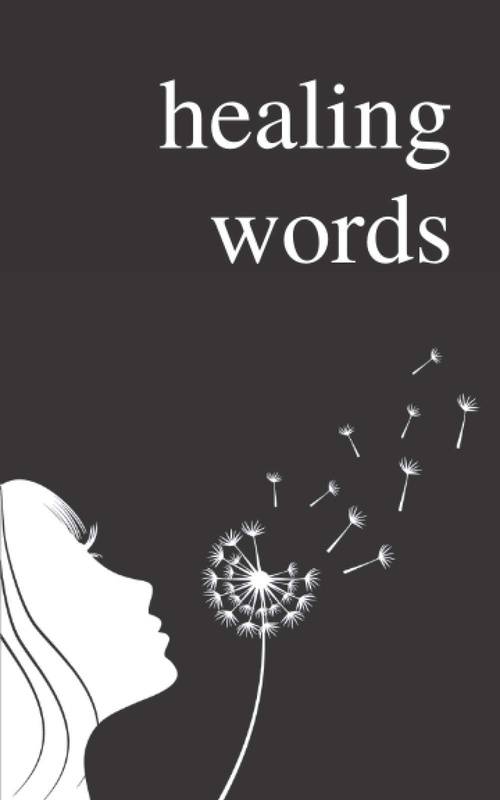 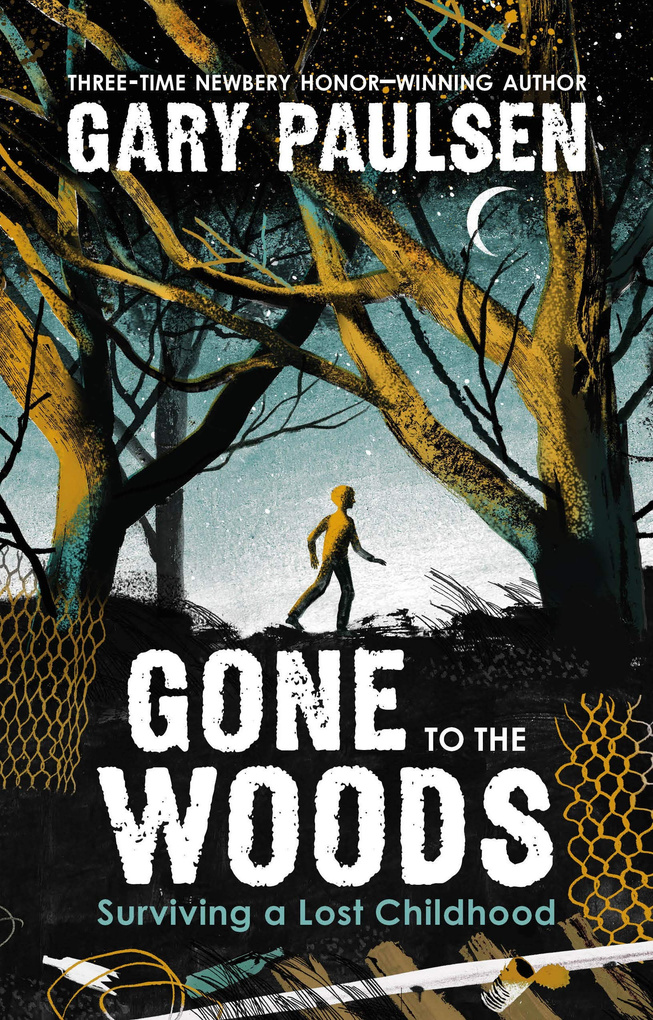 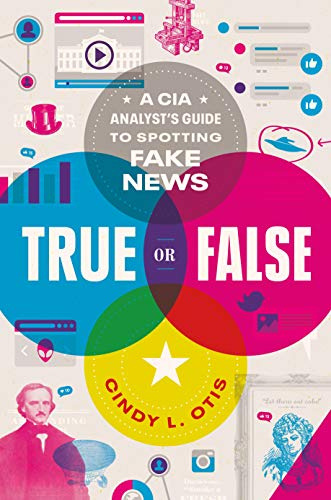 Nonfiction
GRANITE SCHOOL LIBRARIES * SR. HIGH
Most popular titles published in 2020 or 2021 based on library checkouts.
Visit toptitles.granitemedia.org for more information.
TOP TITLES OF 2021
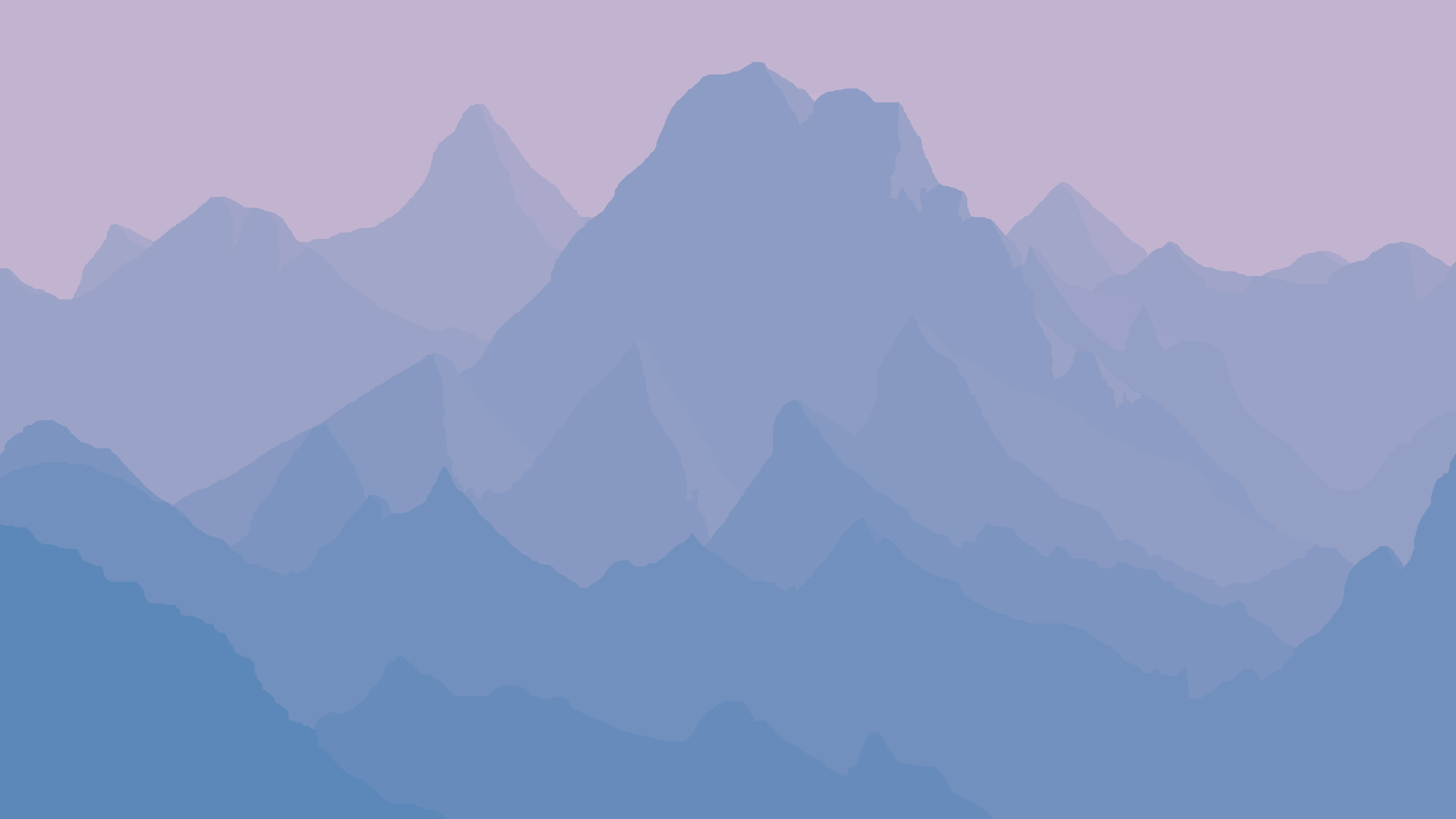 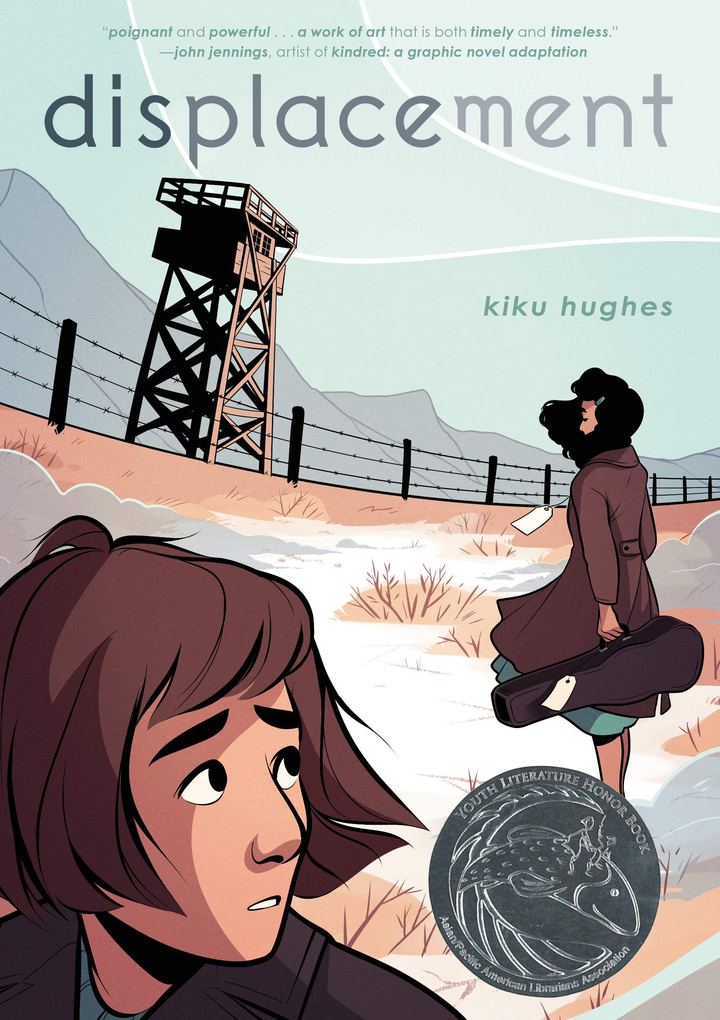 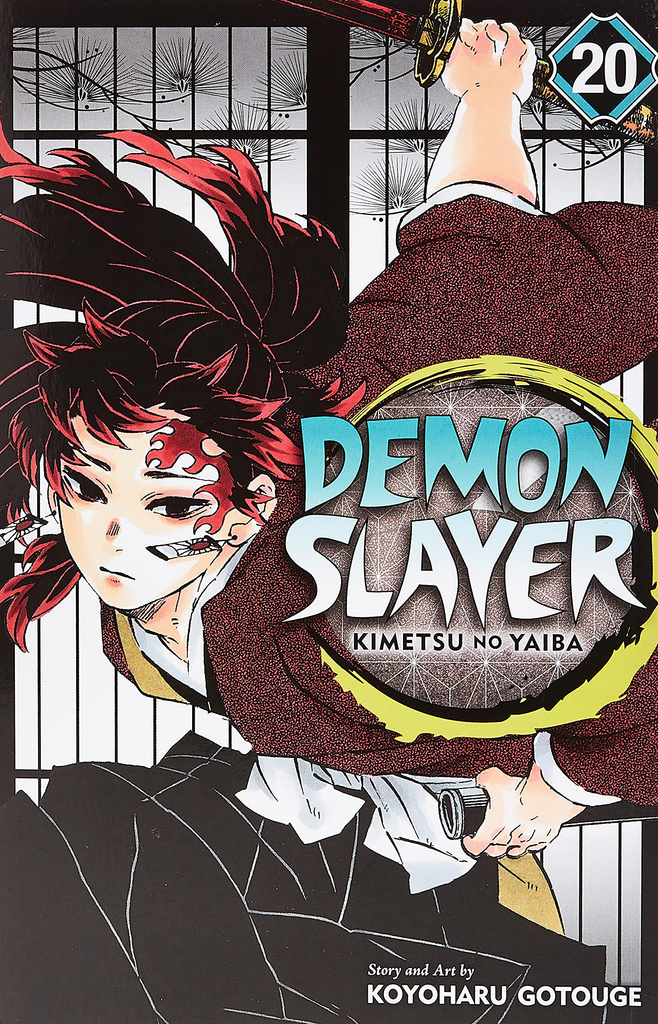 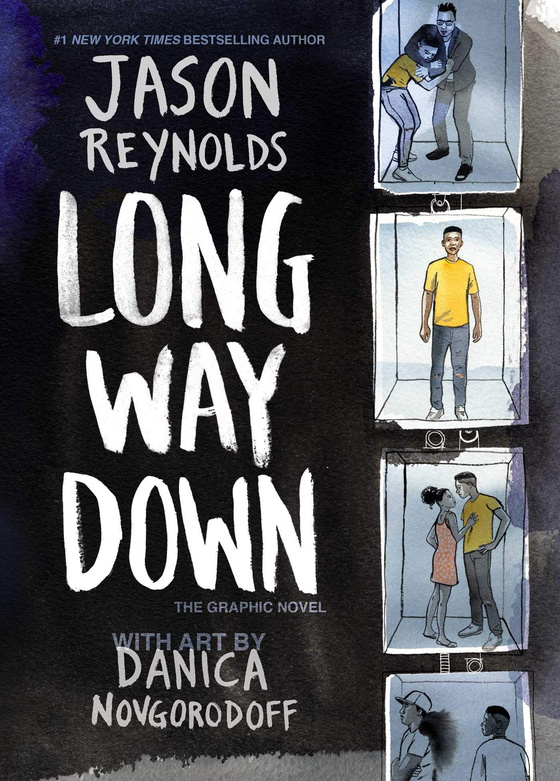 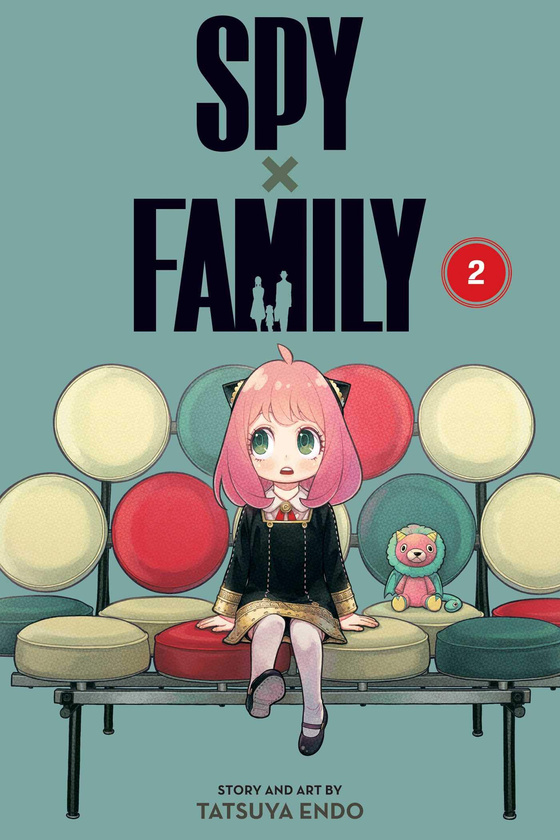 Graphic Novels
GRANITE SCHOOL LIBRARIES * SR. HIGH
Most popular titles published in 2020 or 2021 based on library checkouts.
Visit toptitles.granitemedia.org for more information.
TOP TITLES OF 2021
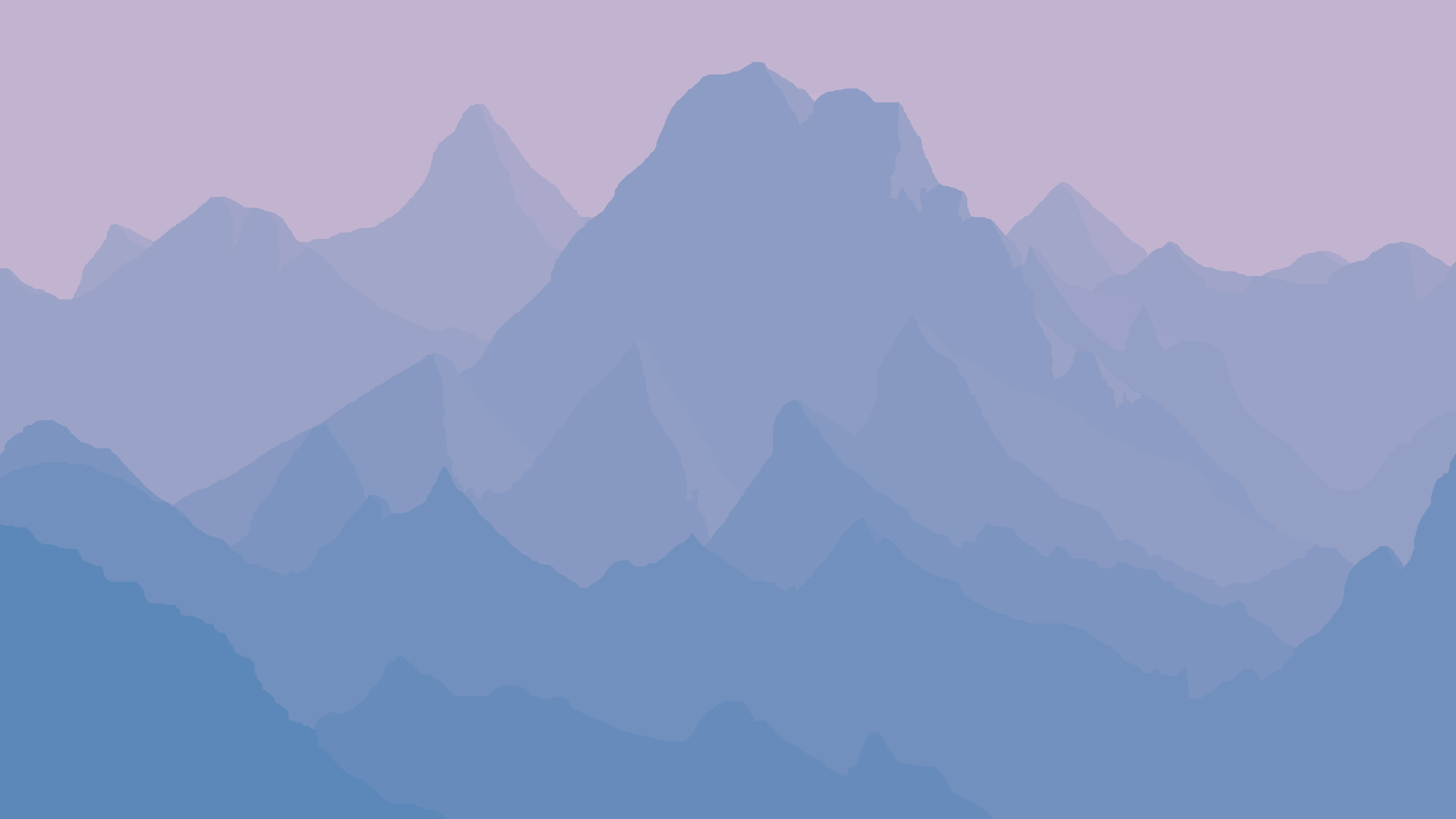 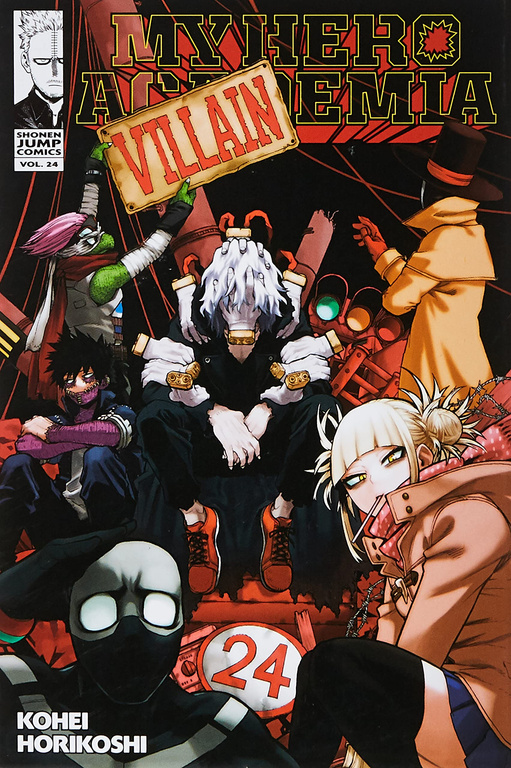 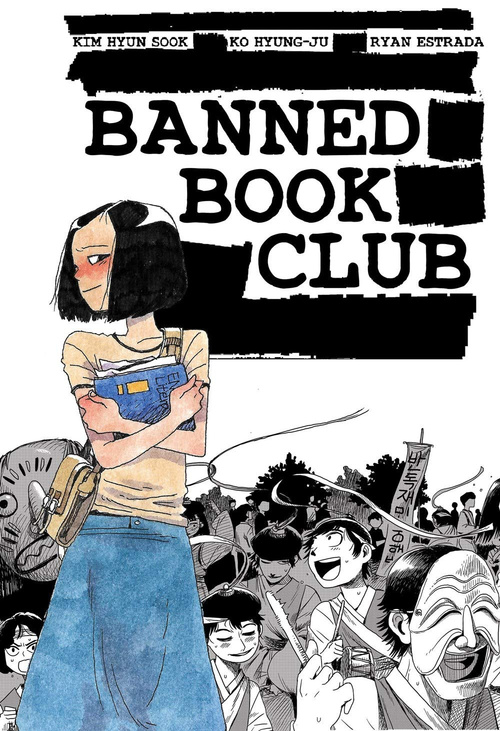 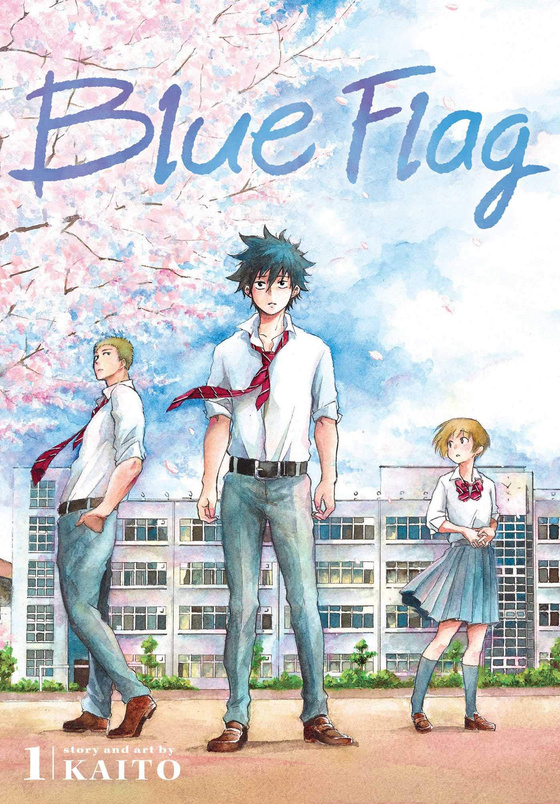 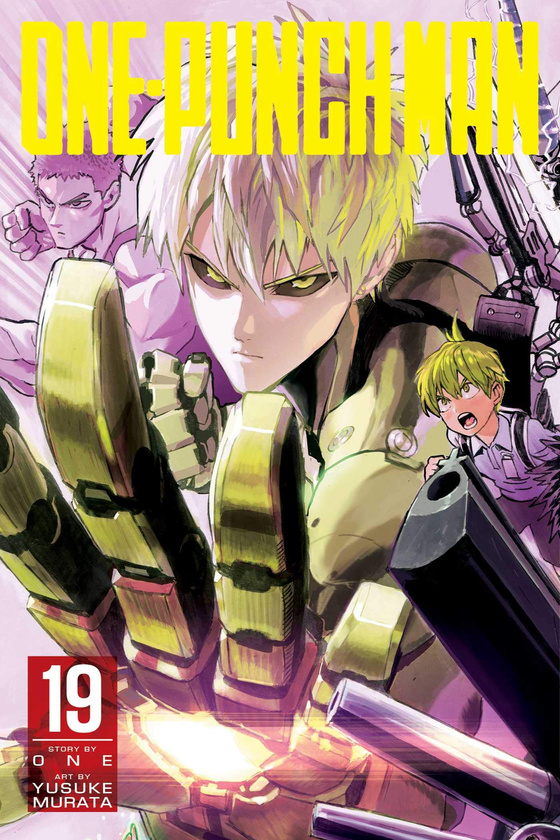 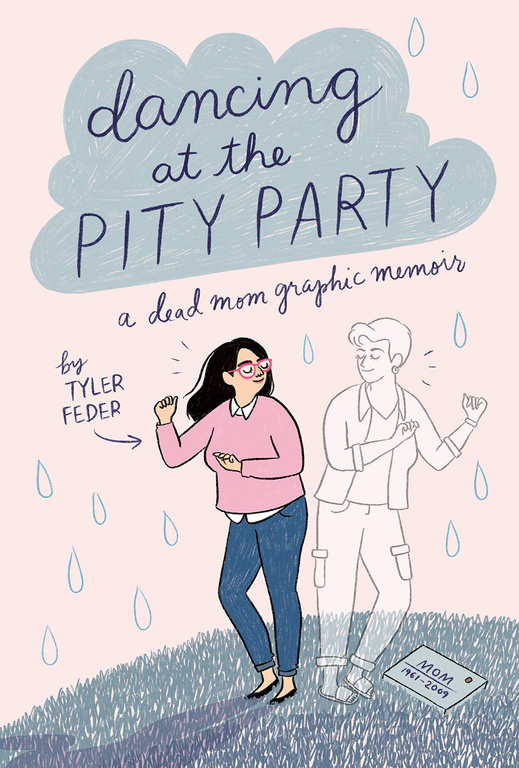 Graphic Novels
GRANITE SCHOOL LIBRARIES * SR. HIGH
Most popular titles published in 2020 or 2021 based on library checkouts.
Visit toptitles.granitemedia.org for more information.